JANE GOODALL
LE ENCANTABAN LOS CHIMPANCES
ERA UNA EXPLORADORA
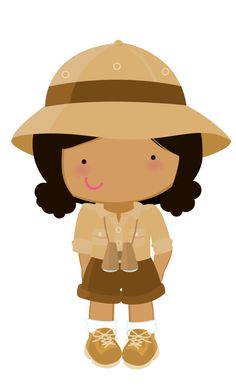 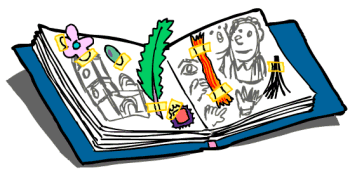 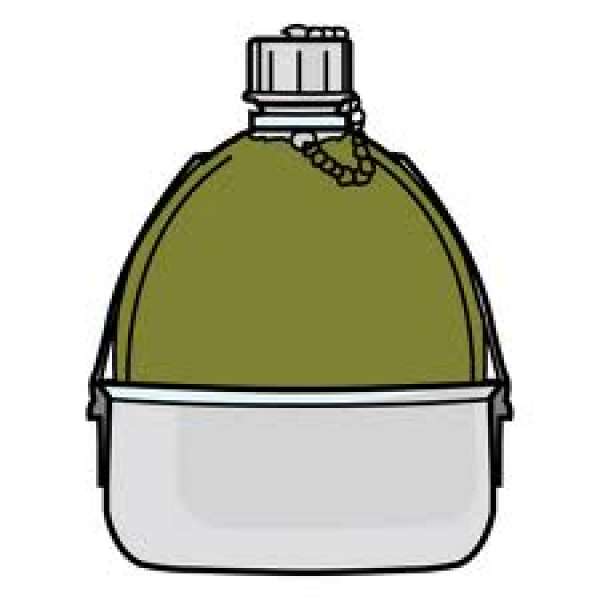 ME FUI A ÁFRICA
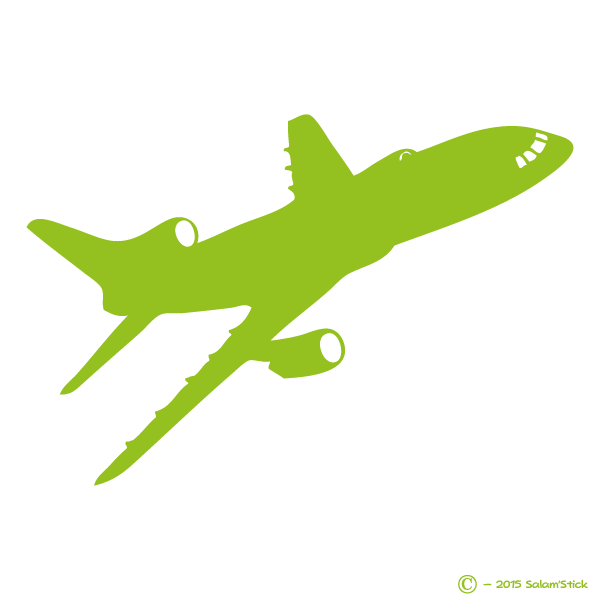 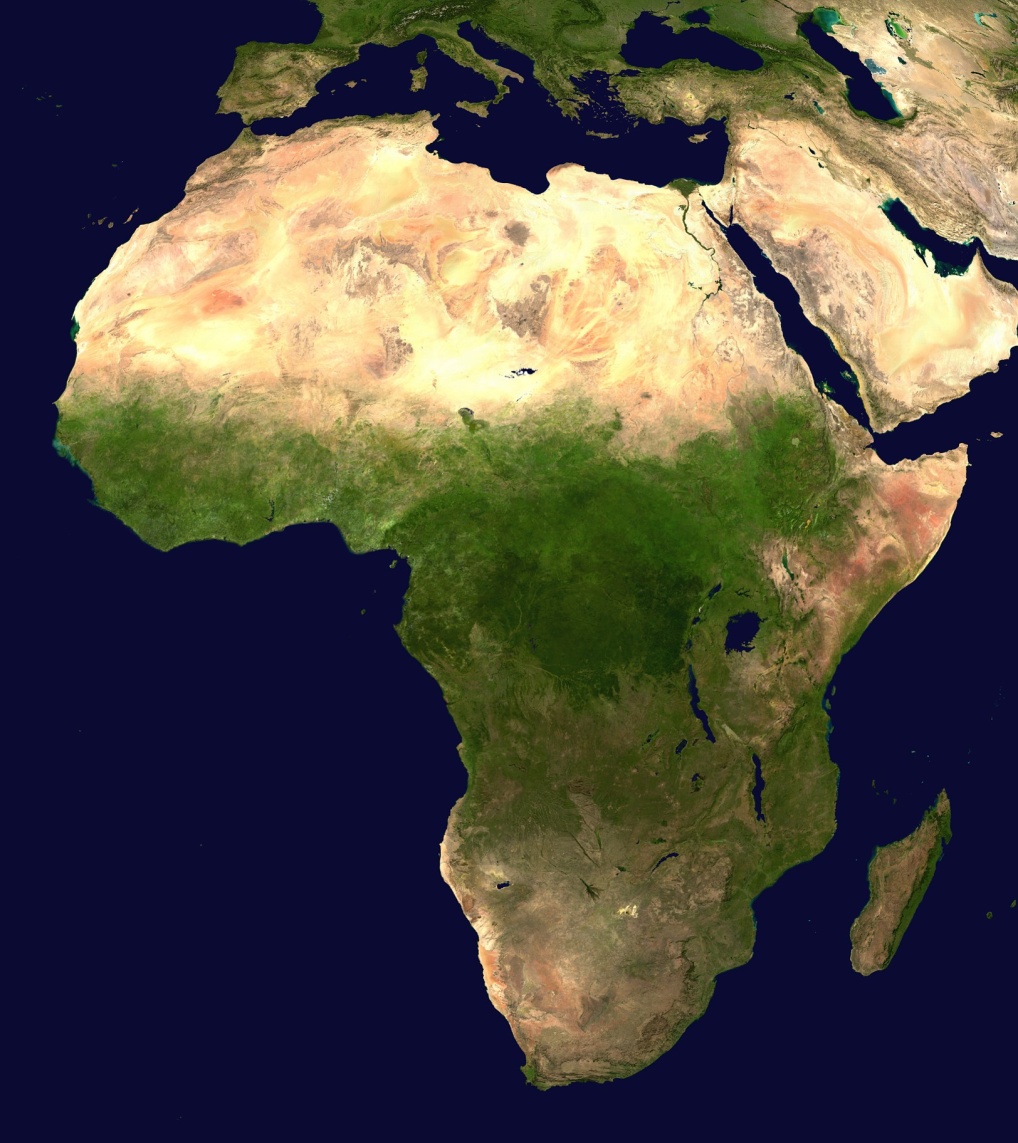 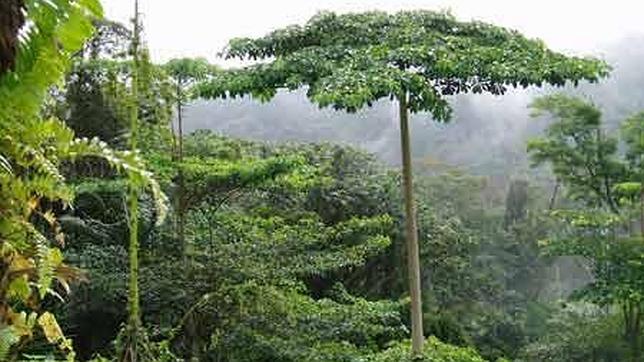 VIVIÓ EN LA SELVA 55 AÑOS
MI AMIGO FOTOGRAFO Y JANE COGIMOS MUCHAS FOTOS DE LOS CHIMPANCES PARA ESTUDIAR
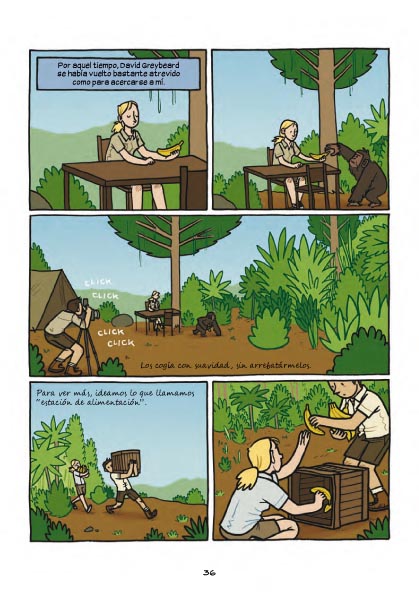 DE PEQUEÑA
De niña, recibió de regalo un juguete realista de chimpancé al que su padre nombró Jubilee. 
Su cariño al juguete fue el inicio de su amor a los animales.
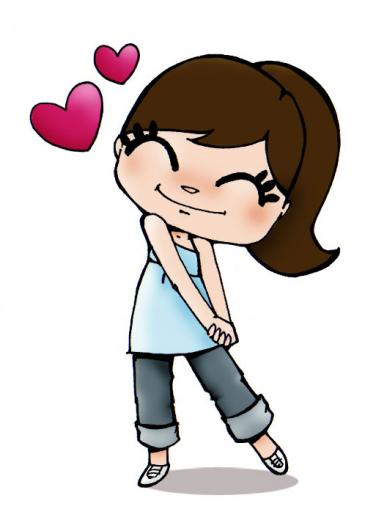 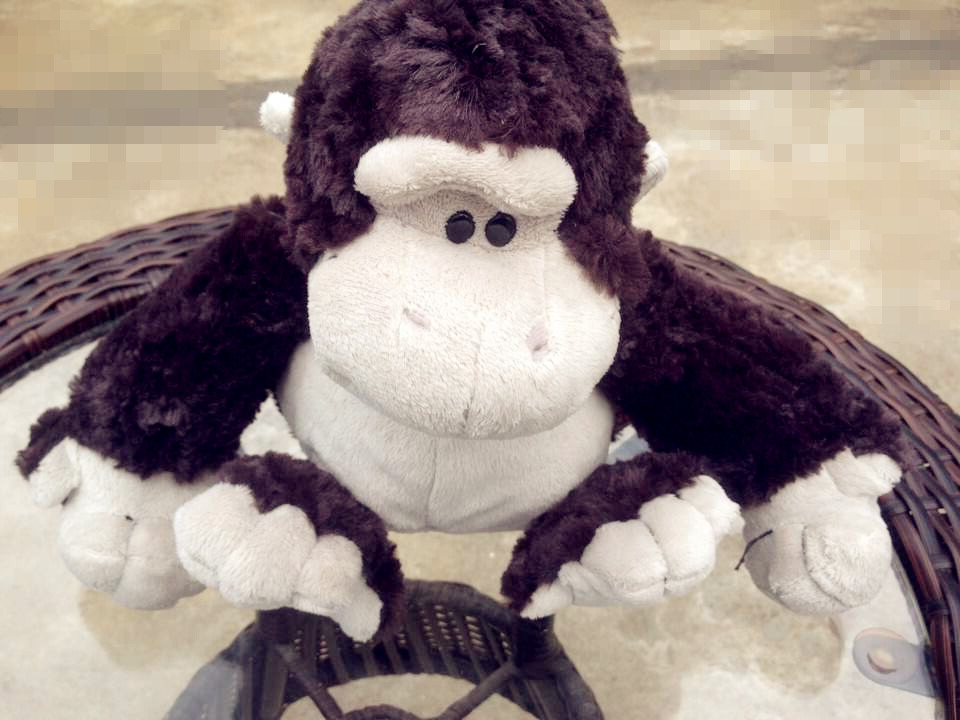 SU MAMÁ….
Se horrorizaba con este juguete, pensando que se asustaría y le causaría pesadillas!!
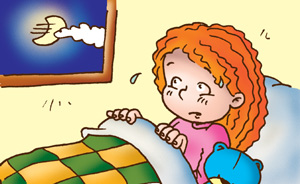 DESCUBRIÓ
Descubrió que estos primates eran capaces de utilizar herramientas,  y las relaciones familiares entre ellos.
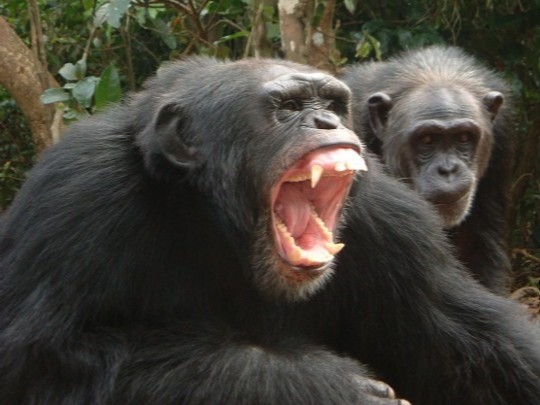 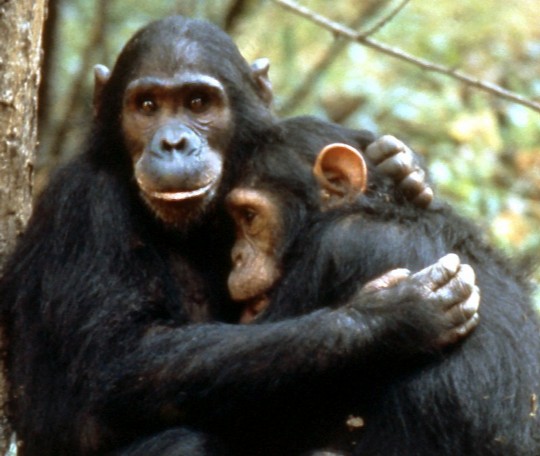 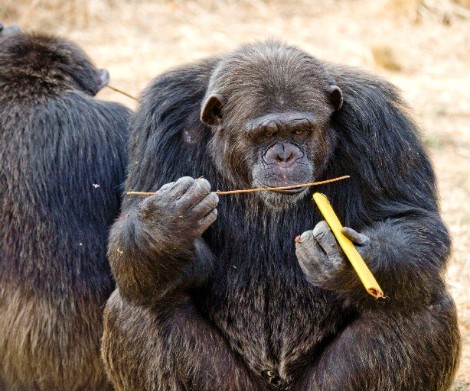 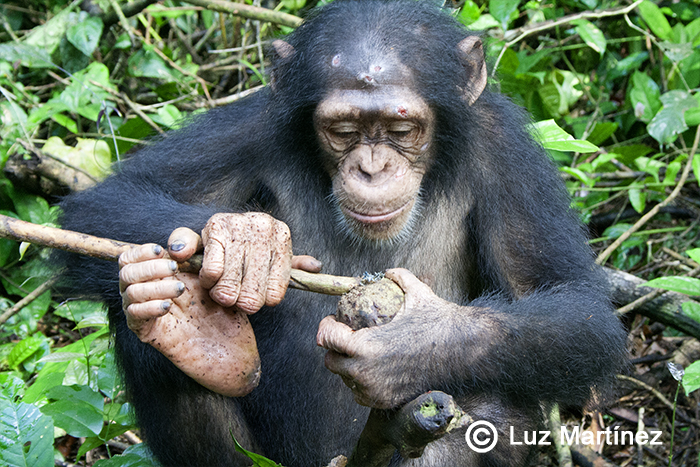 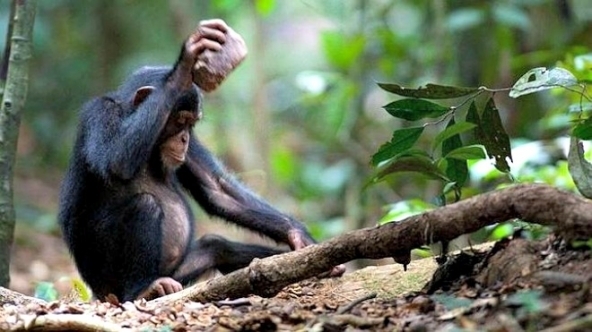 CHIMPANCES TIENEN SENTIMIENTOS Y PERSONALIDAD
Notó que tenían personalidades diferentes!!!
  «no solamente los seres humanos tienen pensamiento y emociones como alegría y tristeza».
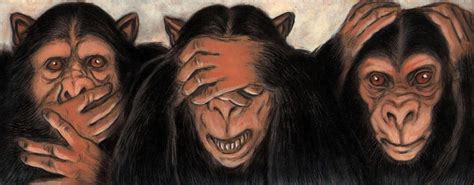 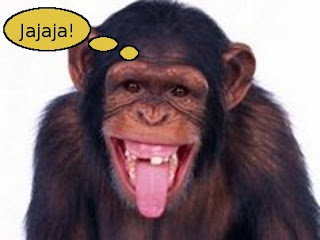 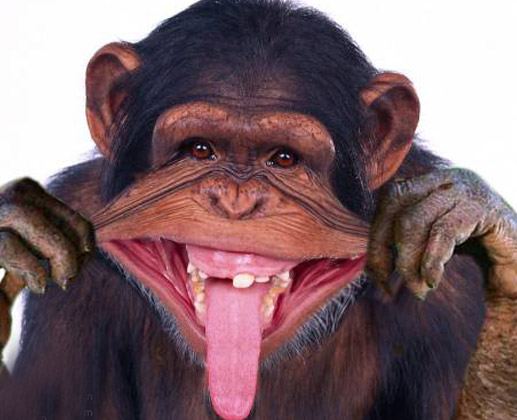 JUEGO DE EMOCIONES
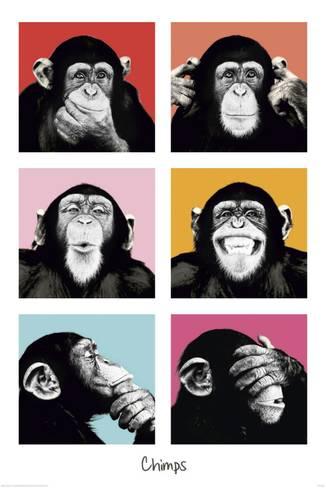 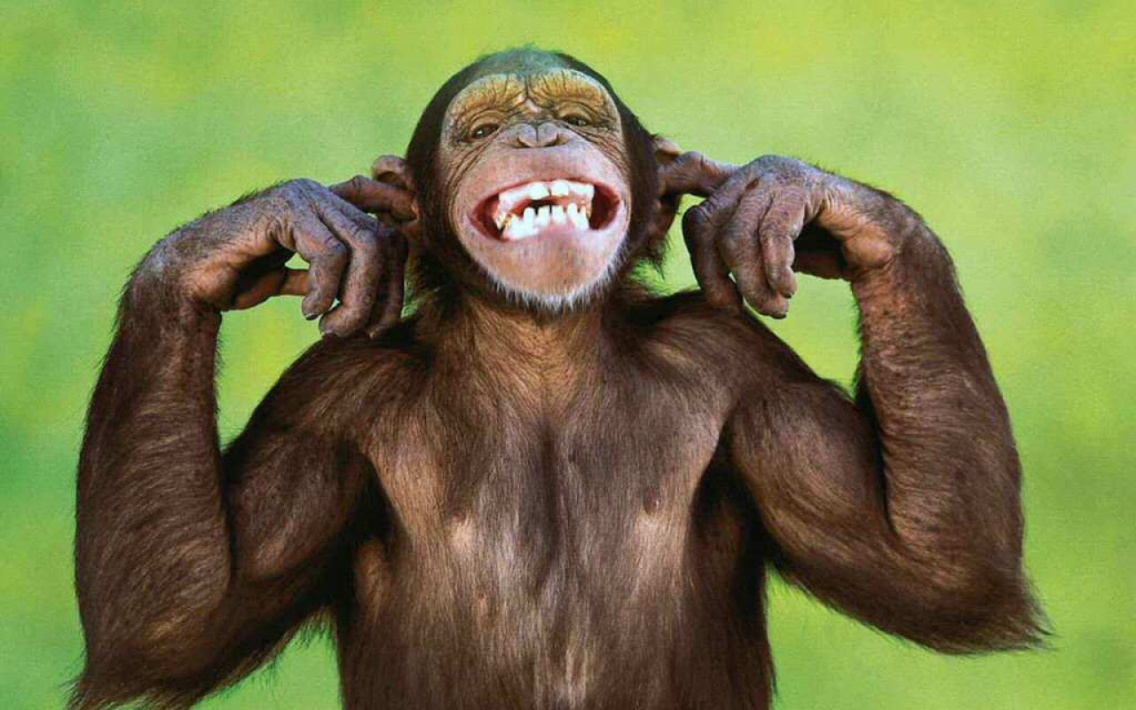 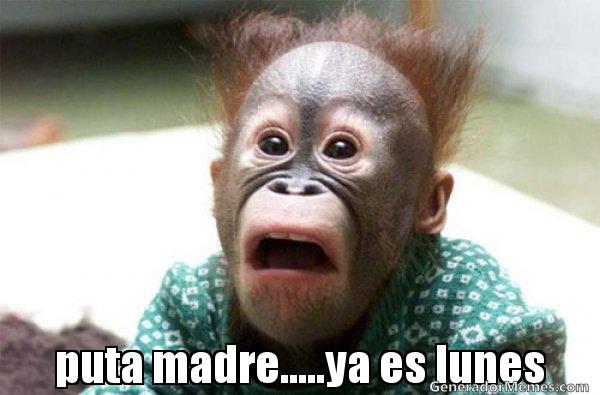 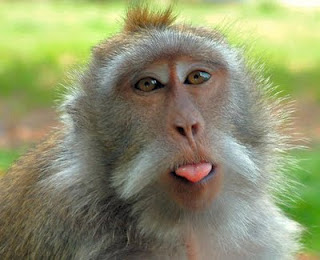 LOS CHIMPANCES JUEGAN
Observó conductas como abrazos, besos, palmadas en las espalda e incluso cosquillas que nosotros consideramos como acciones «humanas».
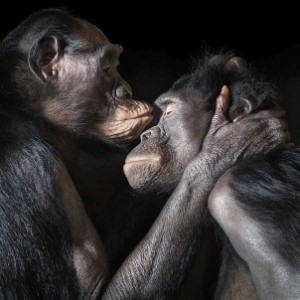 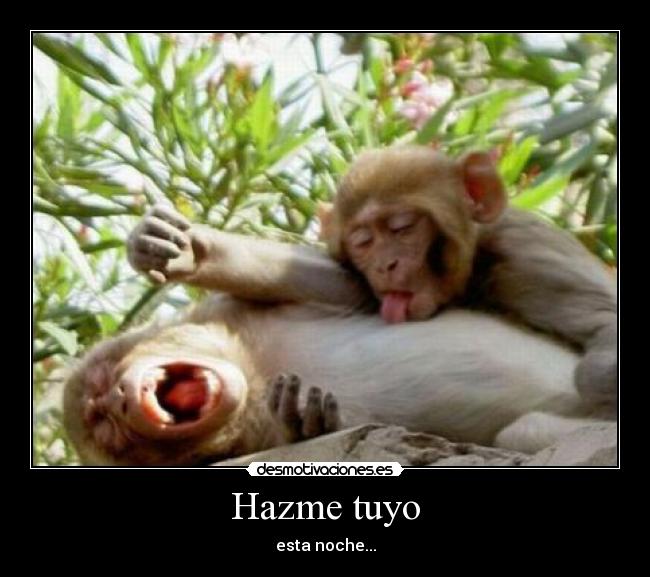 CADA MONO CON SU NOMBRE
En vez de numerar a los chimpancés que observaba, les daba nombres como Fifi y David…..
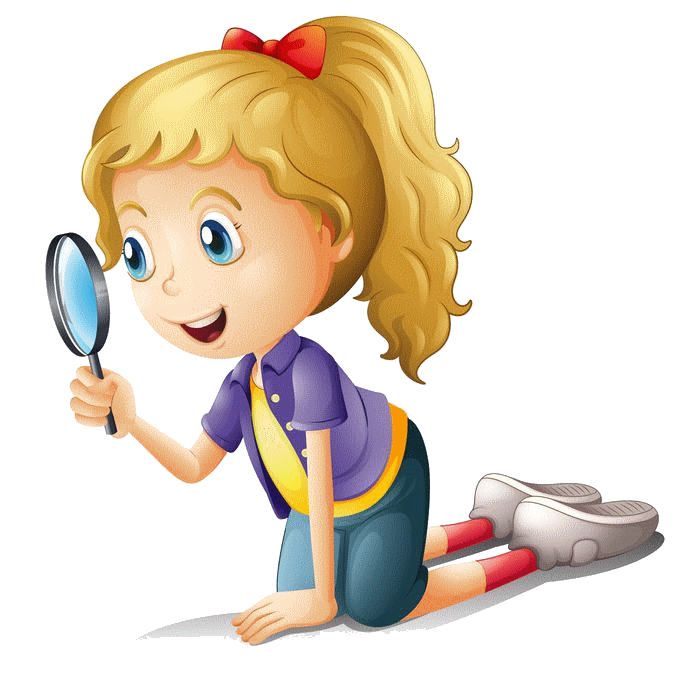 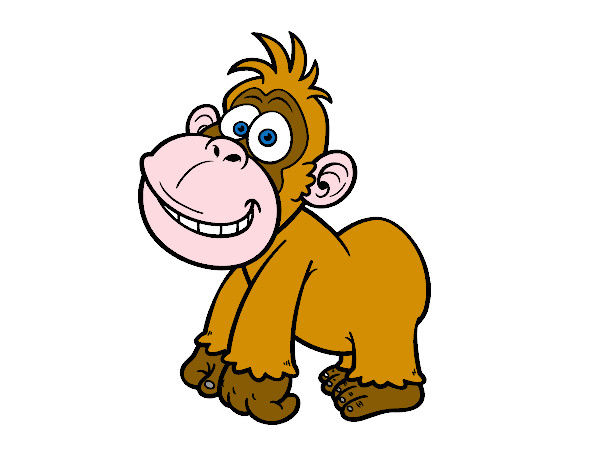 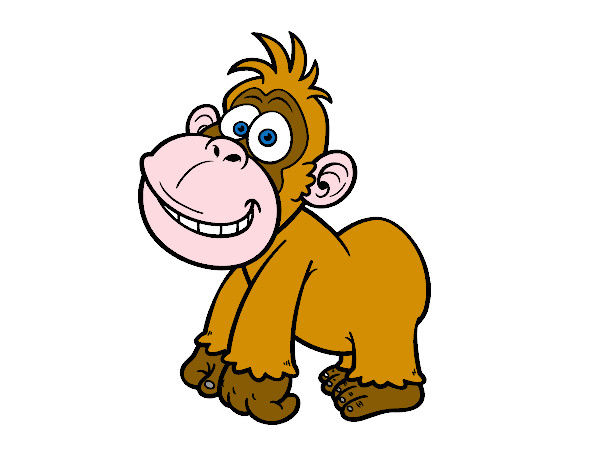 LOS CHIMPANCES HABLAN
Hacen RUIDOS diferentes según esten: contentos, miedo, llamada de atención…
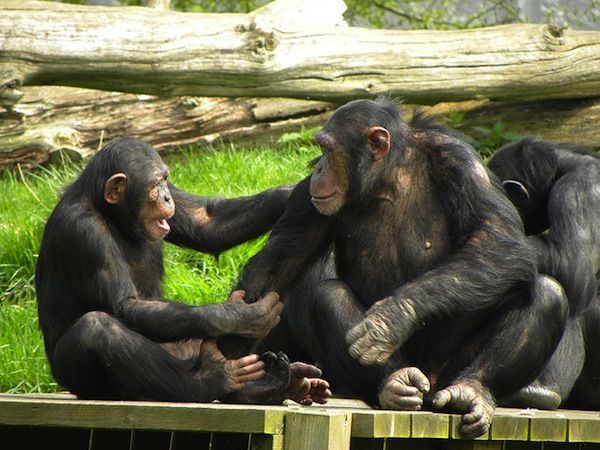 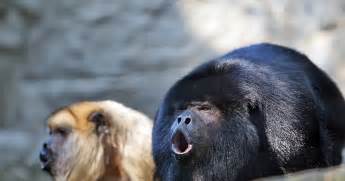 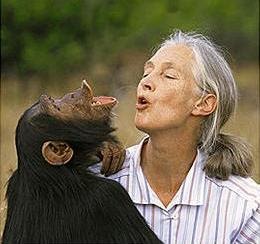 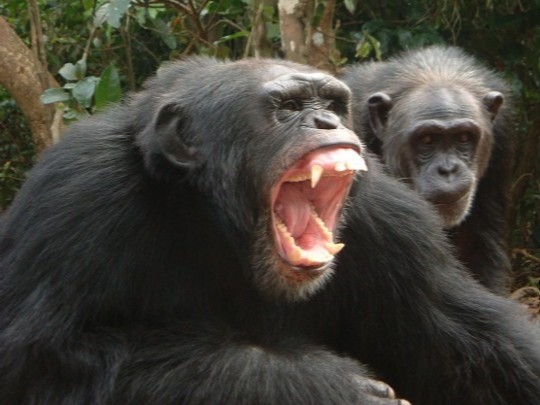 ME DIERON MUCHOS PREMIOS
PREMIO  DE LA PAZ. Mensajera de la paz de la ONU inglesa
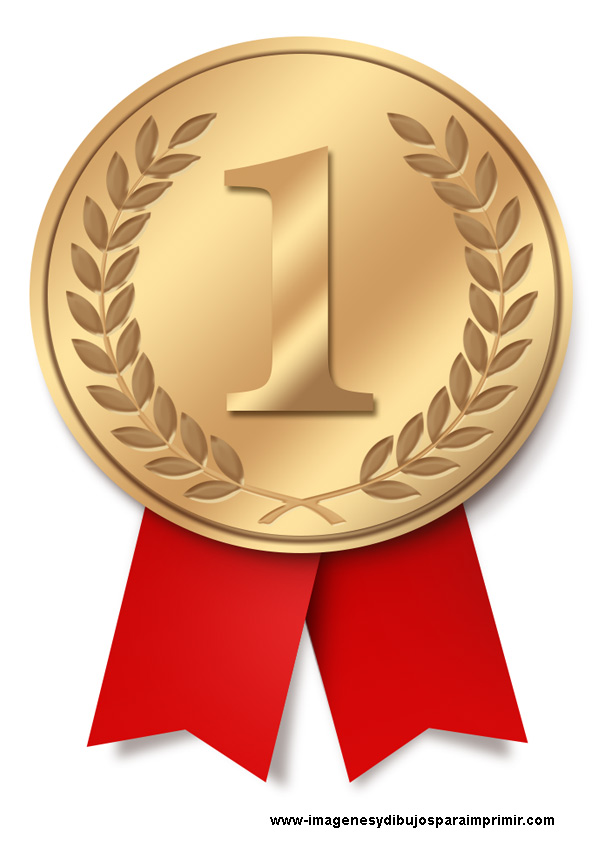 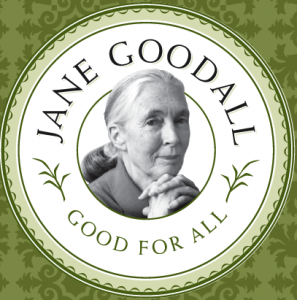 JANE GOODALL
TENEMOS QUE CUIDAR EL PLANETA
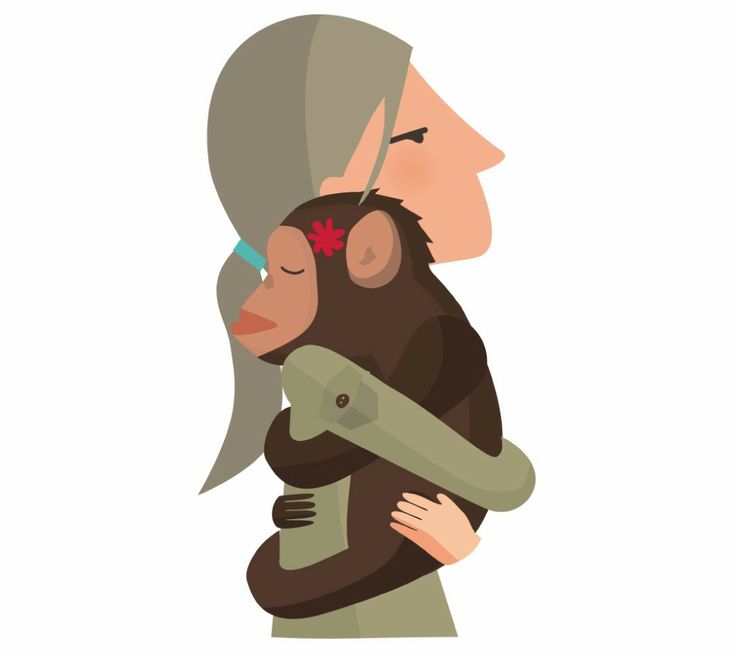